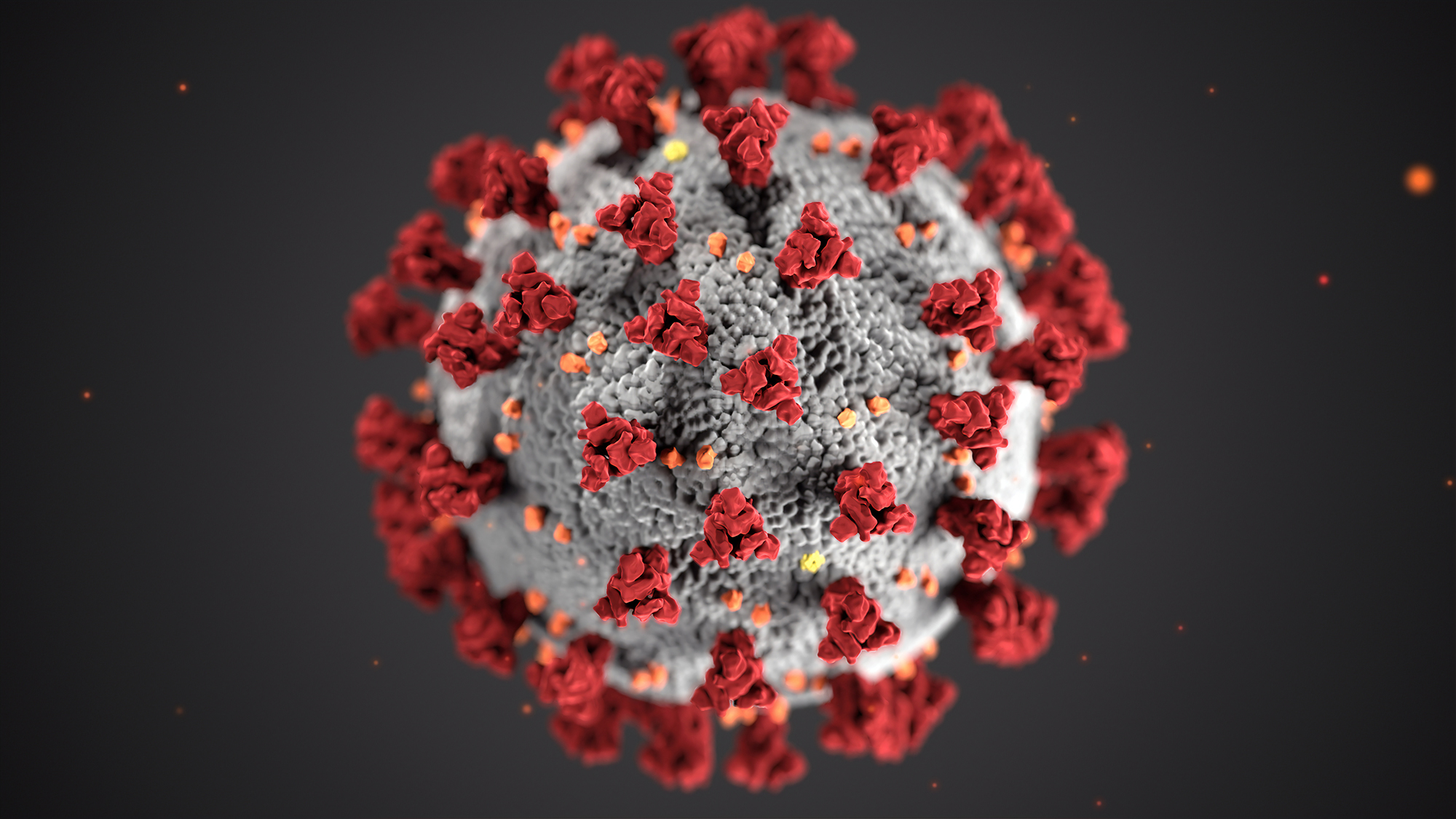 FAMILY MEDICINE &COVID19
Gülsen Ceyhun Peker, Md
Department of Family Medicine
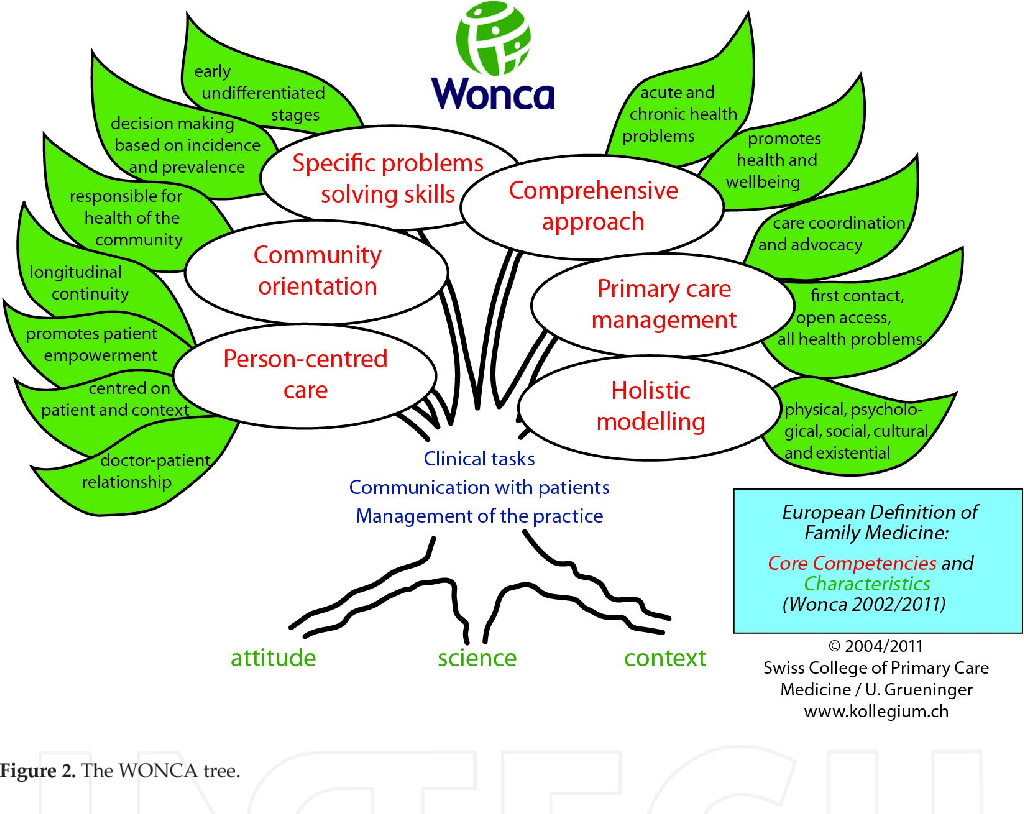 Core competencies of FM/GP
Role of Family Health Care (FHC) Units
Education
Providing health care- Acute and chronic
Referral chain and triage
Taking precautions on pandemic control
Data collection
Supporting scientific research
FHC duties during Covid19 pandemic
Prevention
Controlling spread of infection
Control and follow-up
Contact tracing   
Home visits for those in quarantine
Vaccination for Covid19
Doctors of Family Health Care Units is the first line of defence in pandemics

Primary care management plans should be a part of pandemic planning
SARS- CoV-2 Pandemic
Outbreak
An outbreak is when an illness happens in unexpected high numbers. 
It may stay in one area or extend more widely. 
It can last days or years. 
Sometimes, experts consider a single case of a contagious disease to be an outbreak. 
This may be true if it’s an unknown disease, if it’s new to a community, or if it’s been absent from a population for a long time.
Epidemic and Pandemic
An epidemic is when an infectious disease spreads quickly to more people than experts would expect. It usually affects a larger area than an outbreak. 

A pandemic is a disease outbreak that spreads across countries or continents. It affects more people and takes more lives than an epidemic. 

The World Health Organization (WHO) declared COVID-19 to be a pandemic when it became clear that the illness was severe and that it was spreading quickly over a wide area.
Coronavirus Disease 2019
Coronavirus, any virus belonging to the family Coronaviridae

Coronavirus disease 2019 (COVID-19) is defined as illness caused by a novel coronavirus now called severe acute respiratory syndrome coronavirus 2 (SARS-CoV-2; formerly called 2019-nCoV), which was first identified amid an outbreak of respiratory illness cases in Wuhan City, Hubei Province, China. 

It was initially reported to the WHO on December 31, 2019. 
On January 30, 2020, the WHO declared the COVID-19 outbreak a global health emergency.  

On March 11, 2020, the WHO declared COVID-19 a global pandemic, its first such designation since declaring H1N1 influenza a pandemic in 2009.
Covid19
Common presenting symptoms include fever, dry cough, shortness of breath, and fatigue. 
The incubation period is two to 14 days, although symptoms typically appear within five days of exposure. 
Multiple testing modalities exist, but infection should be confirmed by polymerase chain reaction testing (PCR) using a nasopharyngeal swab.
There are no evidence based treatments appropriate for use in the outpatient setting; management is supportive and should include education about isolation.
Outpatient Management of COVID-19: Rapid Evidence Review. Am Fam Physician. 2020;102:online.
Symptoms varies largely 
Asymptomatic carriers 
Fast spread
Mutant virus
Evaluation of incident
Assessment
Risk communication
Evaluation of risks
Control measures
Epidemiology
The basic reproductive number (infections per index case) of COVID-19 is unknown. 

One systematic review estimated a range of 1.9 to 6.5.

Pathogenic factors contributing to the virulence of SARSCoV-2 include transmissibility via respiratory droplets and asymptomatic spread via healthy-appearing individuals.
Risk Factors for Severe Illness in Adults with COVID-19- Clinical factors
Body mass index ≥ 30 kg per m2 
Dyspnea, increased respiratory rate, decreased oxygen saturation
Male sex 
Older age
Comorbidities
Blood disorders (e.g., sickle cell disease, patient taking blood thinners) 
Chronic kidney disease 
Chronic liver disease 
Chronic lung disease (e.g., chronic obstructive pulmonary disease, asthma) 
Current or recent (within two weeks) pregnancy 
Endocrine disorders (e.g., diabetes mellitus) 
Heart disease (e.g., congestive heart failure, coronary artery disease, hypertension) 
Immunosuppression (e.g., autoimmune disease, malignancy, HIV infection)
Neurologic or neurodevelopmental conditions
Laboratory findings
Elevated C-reactive protein
Lactate dehydrogenase 
alanine transaminase
aspartate transaminase 
d-dimer level 
Leukocytosis 
Low albumin level 
Lymphopenia 
Neutrophilia
Aging and Covid 19
Among adults 65 to 84 years of age who are diagnosed with COVID-19, 31% to 59% are hospitalized, 11% to 31% are admitted to the ICU, and 4% to 11% die


Among adults 85 years and older who are diagnosed with COVID-19, 31% to 70% are hospitalized, 10% to 27% are admitted to the ICU, and 10% to 27% die
1. Petrilli CM, Jones SA, Yang J, et al. Factors associated with hospital admission and critical illness among 5279 people with coronavirus disease.2019 in New York City: prospective cohort study. BMJ. 2020;369:m1966.,.2.Centers for Disease Control and Prevention. Coronavirus disease 2019
Screening and Prevention
Physical distancing of at least 6 ft (1.8 m) slows the spread of infection by decreasing the mean number of people infected per case, particularly when combined with other measures such as mask wearing in public, school closures, and travel restrictions.
• Contact tracing has reduced the spread of infection early during outbreaks in some countries.
• The Centers for Disease Control and Prevention (CDC) recommends that close contacts of a person with COVID-19 quarantine for 14 days after the last exposure and monitor for fever and other symptoms daily. 
People suspected of having COVID-19 should isolate within their home to prevent infection spread, stay in a specific “sick room” if they live with others, and use a separate bathroom, if possible.
Signs and Symptoms of Coronavirus Disease 2019 Adults
Anosmia or altered taste (64%) 
Fever (56% to 99%) 
Cough (55% to 82%) 
Anorexia (40%) 
Fatigue (38% to 70%) 
Sputum production (27% to 34%) 
Shortness of breath (19% to 57%) 
Chills (12% to 15%) 
Myalgias (11% to 45%) 
Dizziness (8% to 9%) 
Sore throat (5% to 14%)
Signs and Symptoms of Coronavirus Disease 2019 Adults
Headache (3% to 14%) 
Diarrhea (2% to 24%) 
Chest pain (2% to 15%) 
Nasal congestion or rhinorrhea (2% to 5%) 
Rash or skin discoloration (1% to 20%) 
Nausea and vomiting (1% to 19%) 
Hemoptysis (1% to 2%) 
Conjunctivitis (1%)
Signs and Symptoms of Coronavirus Disease 2019 Children
Pharyngeal erythema (46%) 
Cough (44% to 54%) 
Fever (41% to 56%) 
Diarrhea (8%) 
Fatigue (8%) 
Rhinorrhea (8%) 
Vomiting
Red flag symptoms of COVID-19
• Blue lips or face 
• Cold, clammy, or pale and mottled skin 
• Coughing up blood 
• Heart rate > 110 beats per minute 
• Little or no urine output 
• New confusion
Nonblanching rash 
 Oxygen saturation < 93% 
• Respiratory rate > 22 breaths per minute 
• Severe pain or pressure in chest 
• Severe shortness of breath at rest 
• Systolic blood pressure 
< 100mmHg
Preventive measures of Covid19
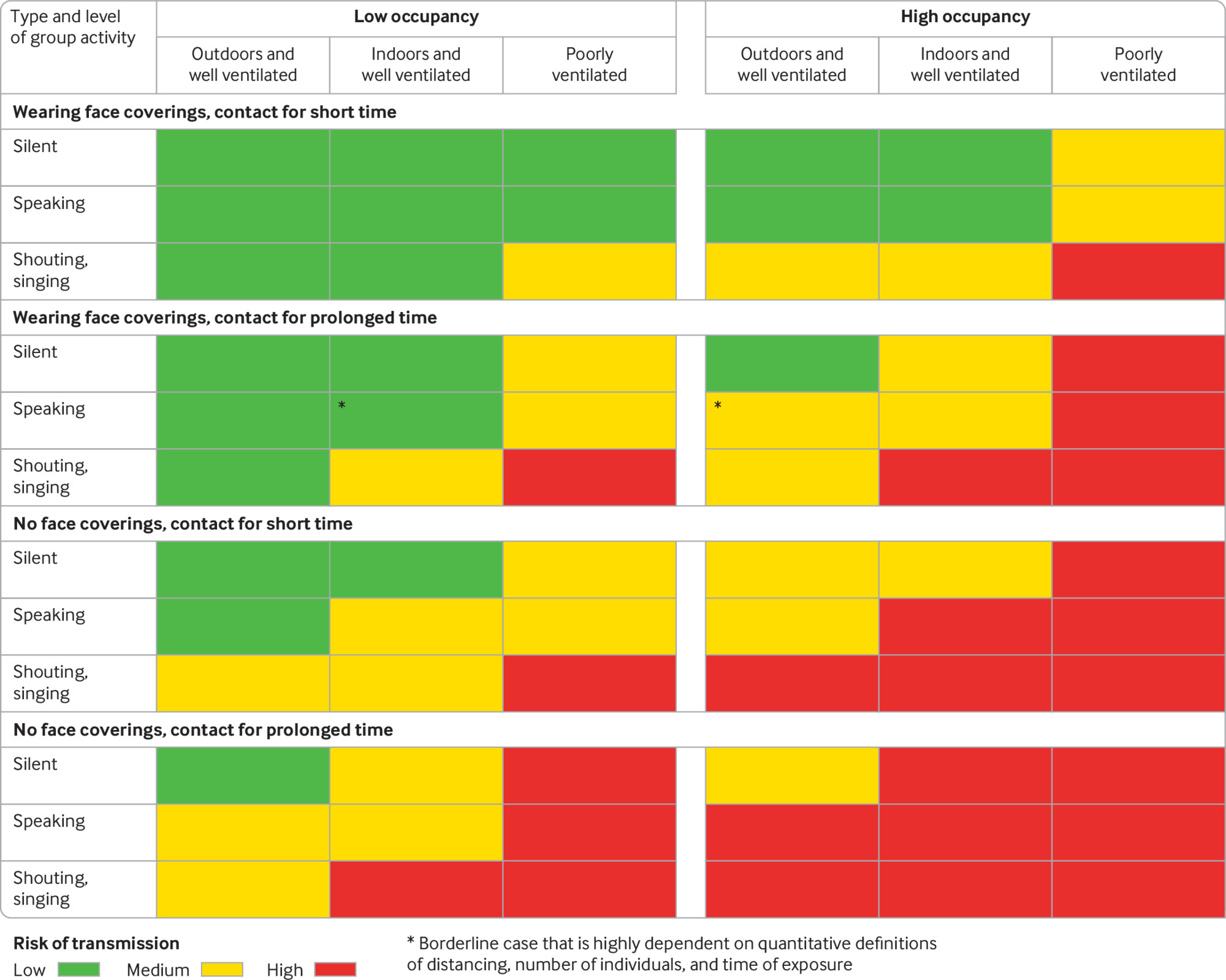 Covid19 What to do?
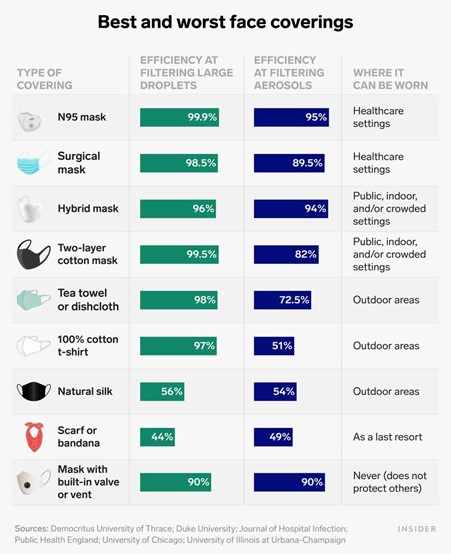 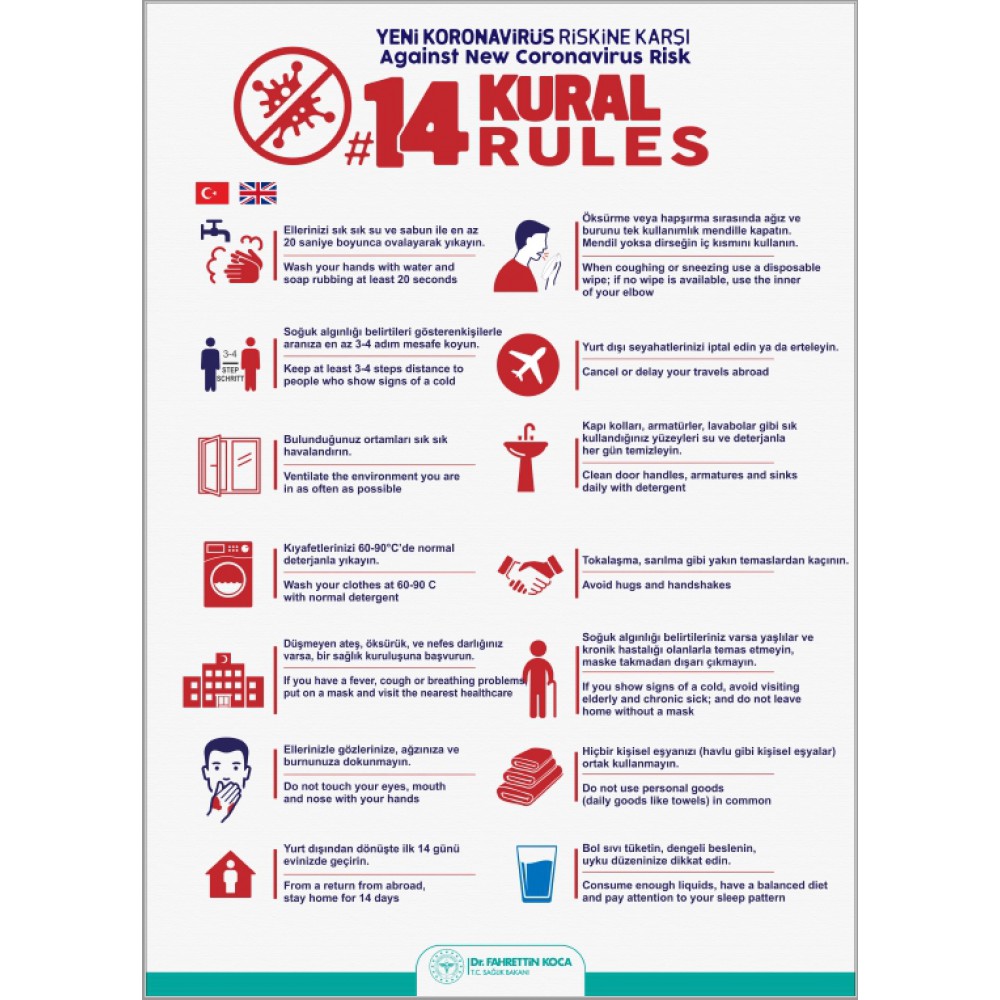 Airborne Infection
Close contact?
FACTORS FOR HIGH CASE RATE
Densely populated cities- places
Late start to social restrictions
Poverty
Older population
Is it real or not?
Autonomy
Public response to restrictions
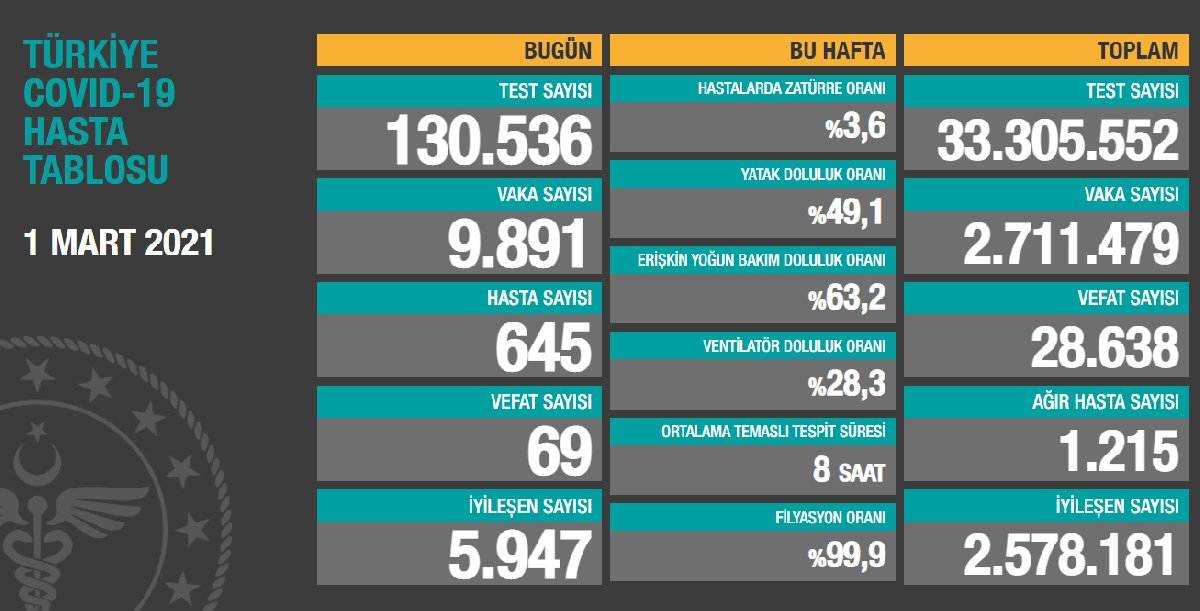 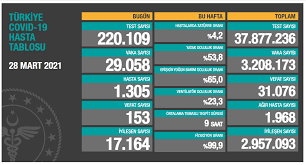 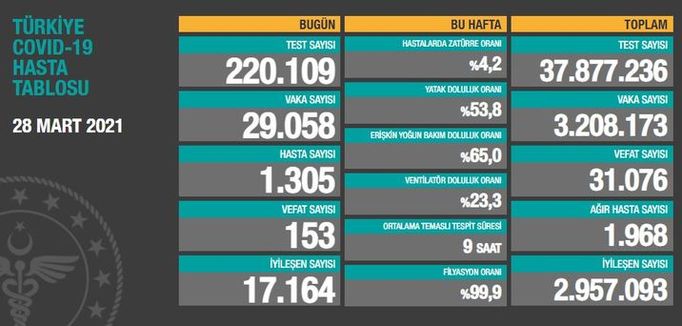 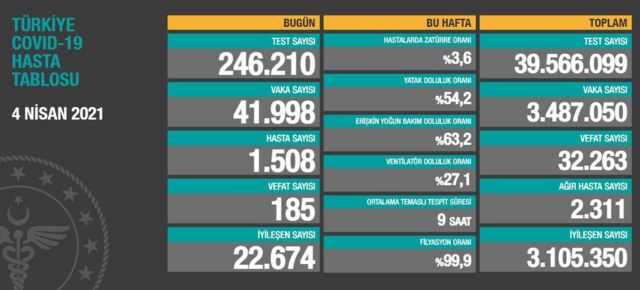 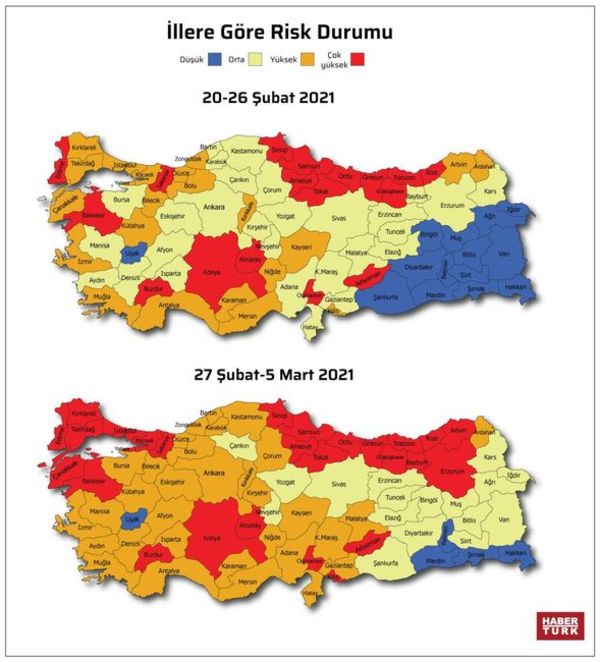 29 March 2021
Blue provinces will be those where the number of cases is  under 10 per 100,000 people. 
Provinces with more than 100 cases per 100,000 people will be coded red.
Turkey data for Covid19
Contact tracing 		99.9%		


Mean CTT 			9 hours (MoH)